Pengolahan Informasi Berbasis Bahasa Pemrograman Script
HTML Basic
HTML 5 Semantic elements
By: Augury El Rayeb
HTML Semantic Elements
Tentang Semantic Elements
Layout dan Element Semantic HTML
Semantic Elements
Semantic adalah studi tentang meaning words (arti kata), dalam HTML element semantic-nya  memiliki arti sesuai dengan nama dari element/tag tersebut.

Semantic elements: elements/tags yang memiliki arti/makna.

Elements/tag semantic HTML akan memiliki fungsi yang sesuai dengan namanya
[Speaker Notes: Meskipun HTML tidak cas-sensitive, namun disarankan agar dalam penulisannya memperhatikan huruf besar dan kecil agar kedepannya lebih mudah.]
Semantic Elements
Elements/tag semantic HTML akan memiliki fungsi yang sesuai dengan namanya.
Contoh:
<form>: berfungsi untuk membuat form
<table>: berfungsi untuk membuat tabel
<article>: berfungsi untuk membuat artikel
… dsb
[Speaker Notes: Meskipun HTML tidak cas-sensitive, namun disarankan agar dalam penulisannya memperhatikan huruf besar dan kecil agar kedepannya lebih mudah.]
HTML5 Layout & Semantic Elements
Layout umum HTML5 dengan semantic elementnya
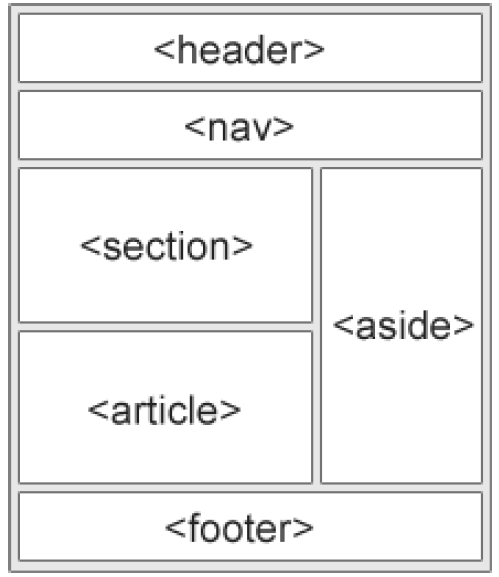 <header>
<header>
<header>
<nav>
<nav>
<nav>
<main>
<main>
<main>
<aside>
<aside>
<article>
<section>
<article>
<aside>
<section>
<article>
<section>
<article>
<section>
<section>
<article>
<footer>
<footer>
<footer>
HTML5 Layout & Semantic Elements
Daftar lengkap HTML layout semantic elements
<header>
<nav>
<main>
<article>
<section>
<aside>
<footer>
<details>
<figcaption>
<figure>
<mark>
<summary>
<time>
HTML5 <header> Element
<header> element berisikan judul dan konten headline/pengantar suatu dokumen, section dan article.

Dalam satu dokumen bisa memiliki lebih dari satu <header>.
HTML5 <header> Element
Contoh:
<article>
  <header>
    <h1>What Does WWF Do?</h1>
    <p>WWF's mission:</p>
  </header>
  <p>WWF's mission is to stop the degradation of our planet's natural environment, and build a future in which humans live in harmony with nature.</p>
</article>
HTML5 <nav> Element
<nav> element berisi link navigasi dokumen.

Link yang ada pada <nav> hanya merupakan link utama saja (semacam menu). 

Catatan: Tidak semua link ditulis di dalam <nav>.
HTML5 <nav> Element
Contoh:
<nav>
  <a href="/intro/">Intro</a> |
  <a href="/Produk/">Produk</a> |
  <a href="/dukungan/">Dukungan & Download</a> |
  <a href="/tentang/">Tentang Kami</a>
</nav>
HTML5 <main> Element
<main> element berisi konten utama (main) dari suatu dokumen.

<main> element berbeda dengan <body> element, <main> sebagai representasi konten utama dari <body>.

Catatan: <main> element hanya boleh ada satu dalam satu file HTML.
HTML5 <main> Element
Contoh:
<body>
  <main>
    <section>
      <h1>Intro HTML</h1>
      <p>Hypertext Markup Language (HTML) is....</p>
    </section>
    <section>
      <h1>HTML Layout</h1>
      <p>HTML has several elements or tags, the ....</p>
    </section>
  </main>
</body>
HTML5 <section> Element
<section> berisi suatu konten tematik yang secara tipikal/biasanya memiliki judul/heading.

<section> adalah bagian dari suatu konten induk/dokumen, artinya memiliki keterkaitan atau kelanjutan dari/ke konten lain.

Suatu home page normalnya akan terbagi dalam beberapa section:
Section untuk introduction
Section untuk content
Section untuk contact information
HTML5 <section> Element
Contoh:
<body>
  <main>
    <section>
      <h1>WWF</h1>
      <p>The World Wide Fund for Nature (WWF) is....</p>
    </section>
    <section>
      <h1>WHO</h1>
      <p>World Health Organization (WHO) is the ....</p>
    </section>
  </main>
</body>
HTML5 <article> Element
<article> berisi konten yang sifatnya lebih spesifik, independen atau focus pada satu pembahasan, secara tipikal/biasanya memiliki judul/heading.

Konten pada <article> independen tidak ada keterkaitan atau kelanjutan dari/ke konten lain

<article> bisa digunakan untuk:
Forum post
Blog post
Artikel surat kabar
HTML5 <article> Element
Contoh:
<body>
  <main>
    <article>
      <h1>WWF</h1>
      <p>The World Wide Fund for Nature (WWF) is....</p>
    </article>
    <article>
      <h1>WHO</h1>
      <p>World Health Organization (WHO) is the ....</p>
    </article>
  </main>
</body>
<article> vs <section>
Konten pada <section> sifatnya tematik merupakan bagian dari konten induk, sehingga ada keterkaitan atau kelanjutan dari/ke konten lain.

Konten pada <article> independen tidak ada keterkaitan atau kelanjutan dari/ke konten lain

Jadi kalau kita ingin membuat konten yang merupakan bagian dari suatu konten utama maka gunakan <section>, Jika kita ingin membuat konten yang independen maka gunakan <article> .
<article> Nesting in <section>
<article> nesting in <section> artinya ada banyak article di dalam suatu section.

Jika kita memiliki section yang didalamnya akan berisi beberapa konten independen, maka kita bisa membuat beberapa <article> di dalam <section>
<header>
<nav>
<main>
<aside>
<section>
<article>
<article>
<article>
<footer>
<section> Nesting in <article>
<section> nesting in <article> artinya ada banyak section di dalam suatu article.

Jika kita memiliki article yang didalamnya akan berisi beberapa bagian berupa konten, maka kita bisa membuat beberapa <section> di dalam <article>
<header>
<nav>
<main>
<aside>
<article>
<section>
<section>
<section>
<footer>
HTML5 <aside> Element
<aside> element berisikan/mendefinisikan beberapa konten selain dari konten inti/induk (seperti sidebar).

<footer> element harus berisi informasi yang terkait.

Dalam satu dokumen bisa memiliki lebih dari satu <footer>.
HTML5 <aside> Element
Contoh:
<p>Mengunjungi Tangkuban Perahu</p>
<aside>
  <h4>Tangkuban Perahu</h4>
  <p>Tangkuban perahu adalah gunung legenda, Bandung.</p>
</aside>
HTML5 <footer> Element
<footer> element berisikan footer/catatan kaki, untuk suatu dokumen atau bagian.

<footer> element harus berisi informasi yang terkait.

Dalam satu dokumen bisa memiliki lebih dari satu <footer>.
HTML5 <footer> Element
Contoh:
<footer>
  <p>Posted by: Hege Refsnes</p>
  <p>Contact:<a href="mailto:saya@mail.com">saya@email.com</a>.</p>
</footer>
Selesai